見取りを
入力
すると
Excelが
評定を
自動で
作成
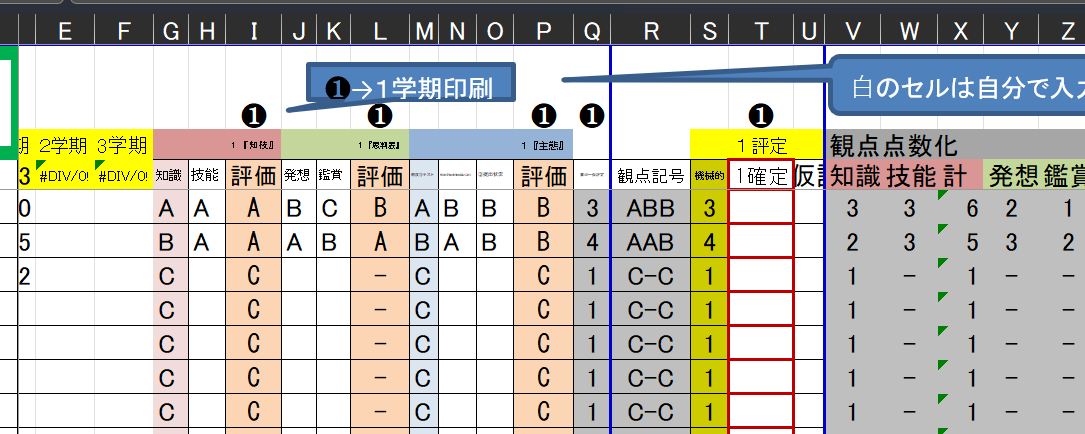 A・B・C 評価
１２３４５
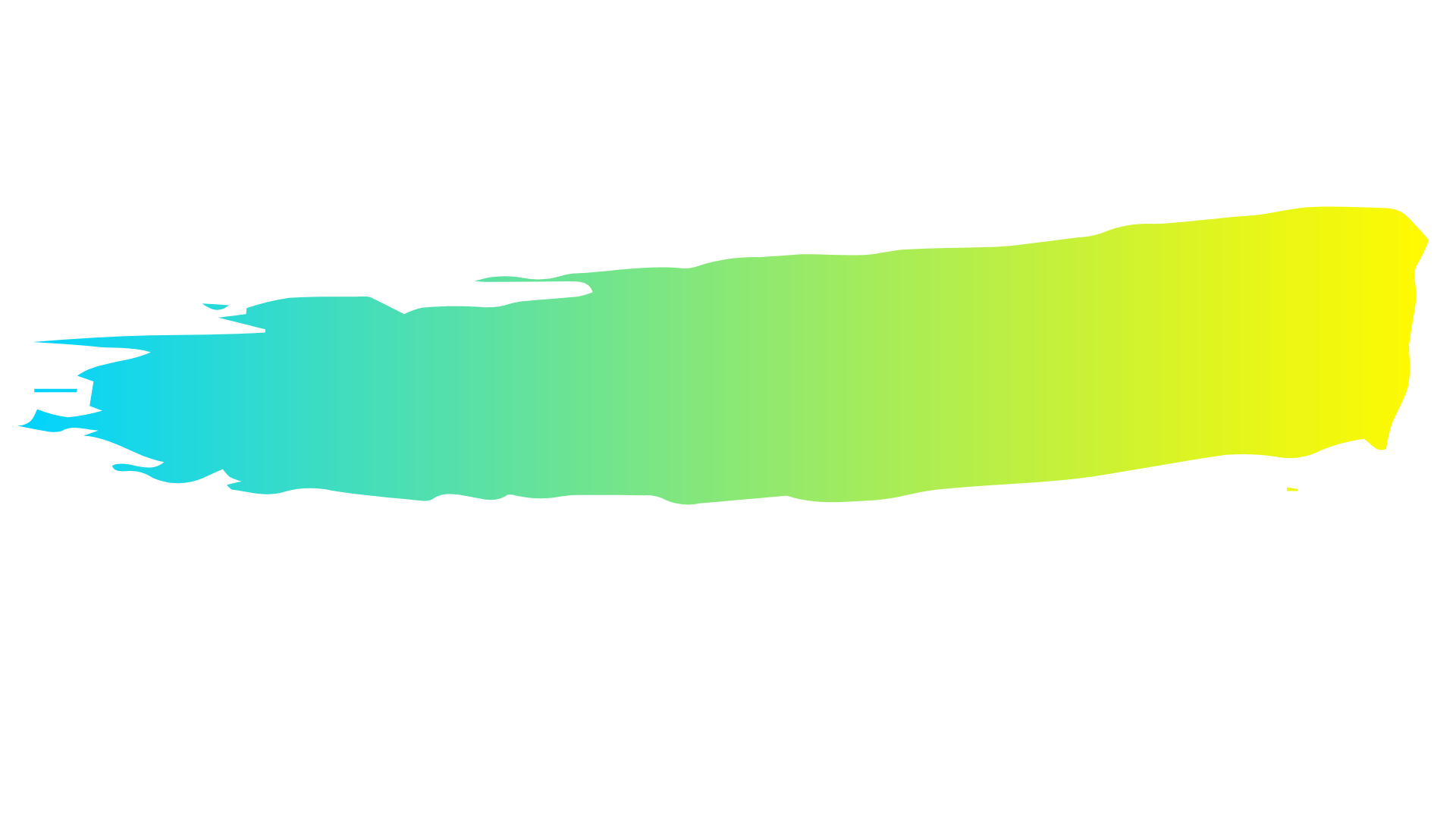 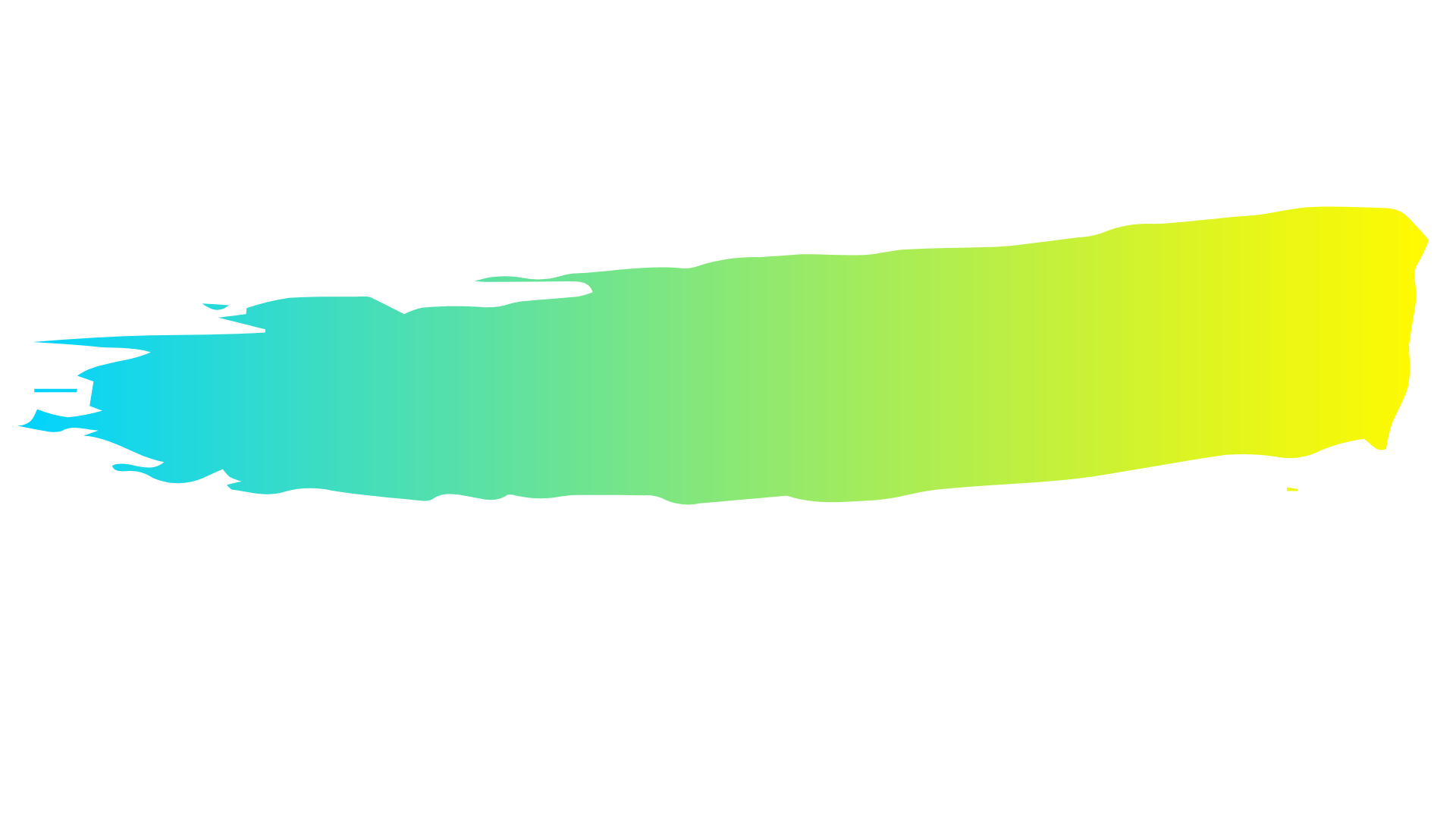 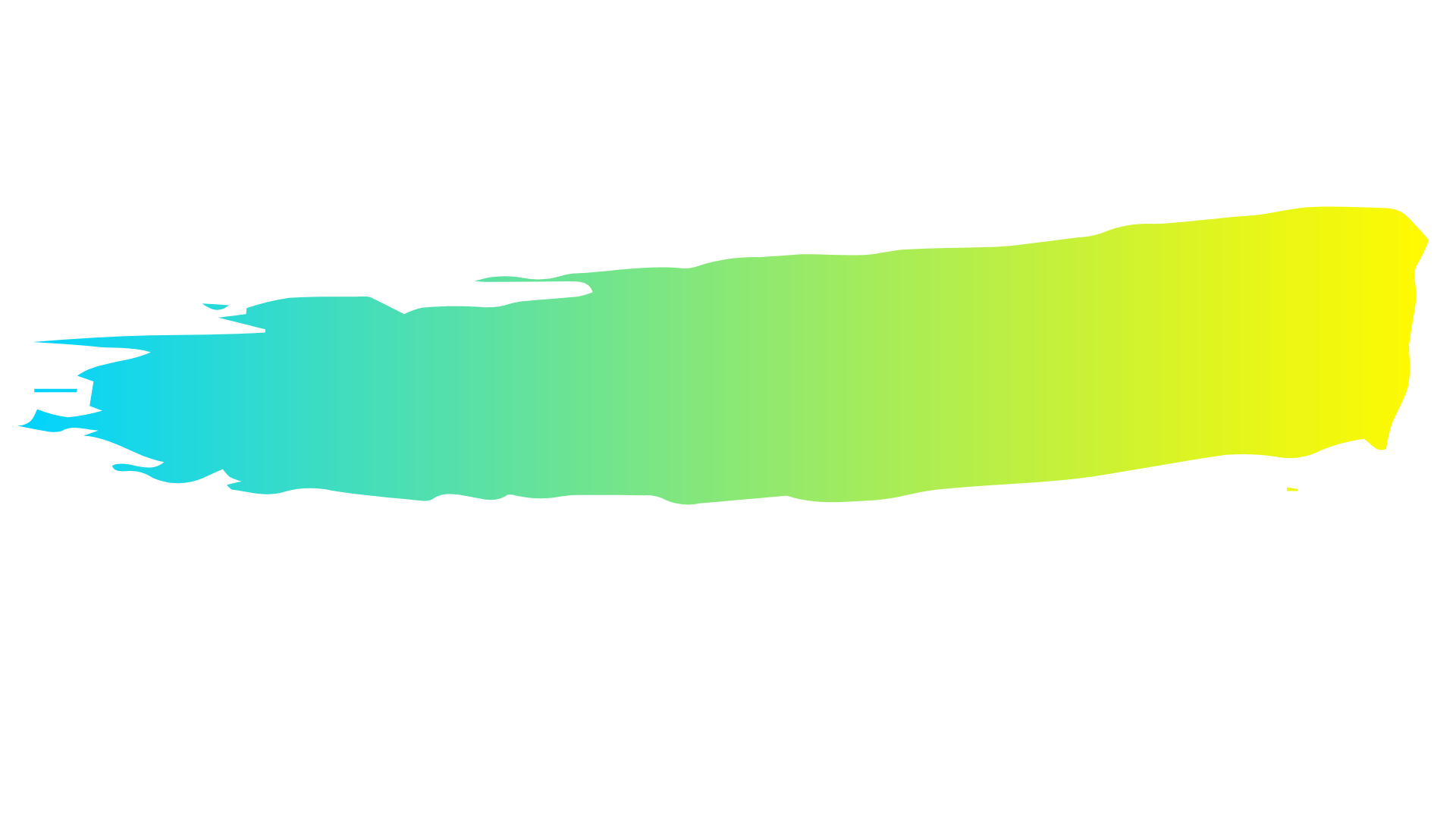 不整合ナシ
チェック機能あり
手作業で調整可
さいたま市立大成中学校　小口 稚聡
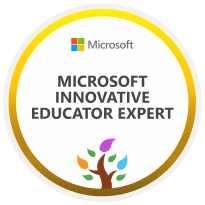 内申・学年評定にも対応
機能説明
手入力するのは、基本「白いセル」
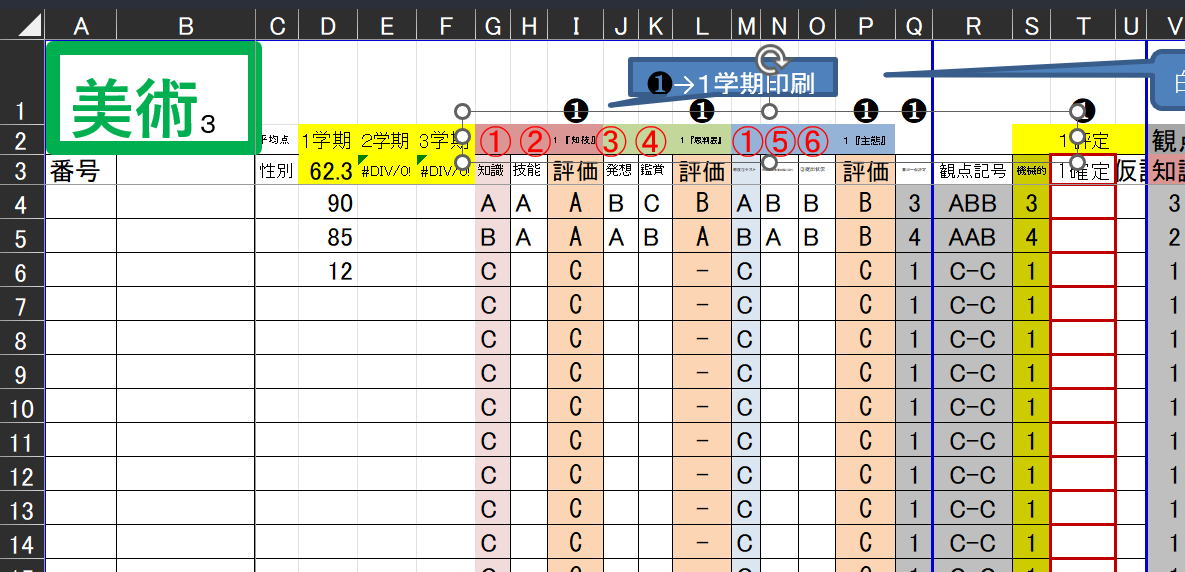 氏名
学籍番号
など
定期テスト素点
（平均出ます）
見取った
観点の評価（ABC）を
白いセルに入力
機械的に算出した評定
機能説明
なくてもいい
授業態度や別資料で見取った仮の評定を入力
仮評より下がると赤
入力した観点評価で
自動判定
機械的に出た評定と仮評価との差
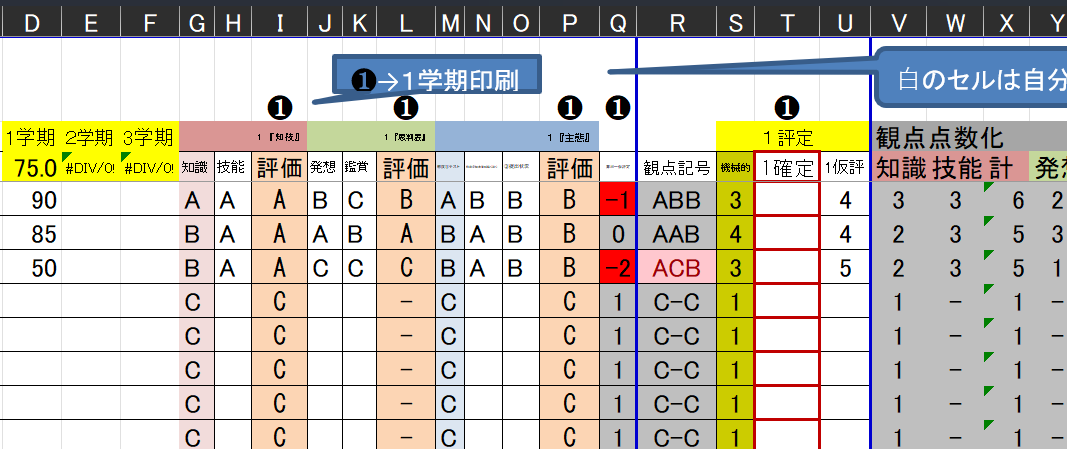 テストの点で
自動判定
ABCが混在すると赤表示
機械的評定と仮評価を見比べながら入力
グレーのセル（列）は、非表示でＯＫ（計算用です）
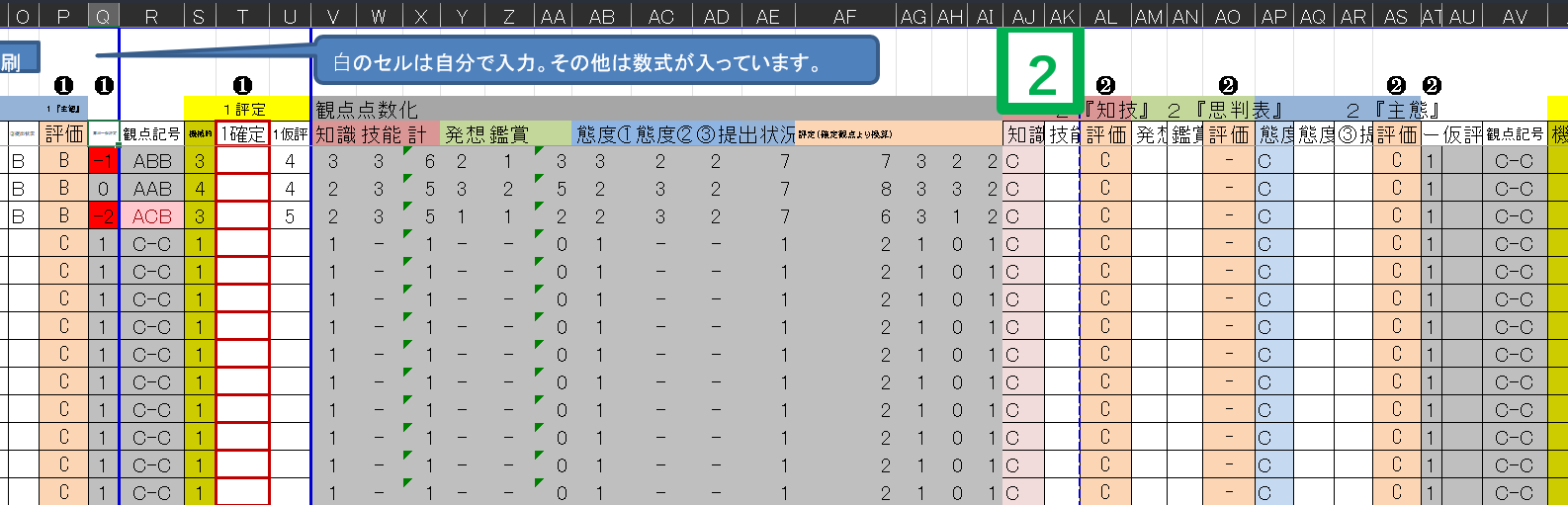 2学期は、内申も出せます
評定から算出した内申
観点から算出した内申
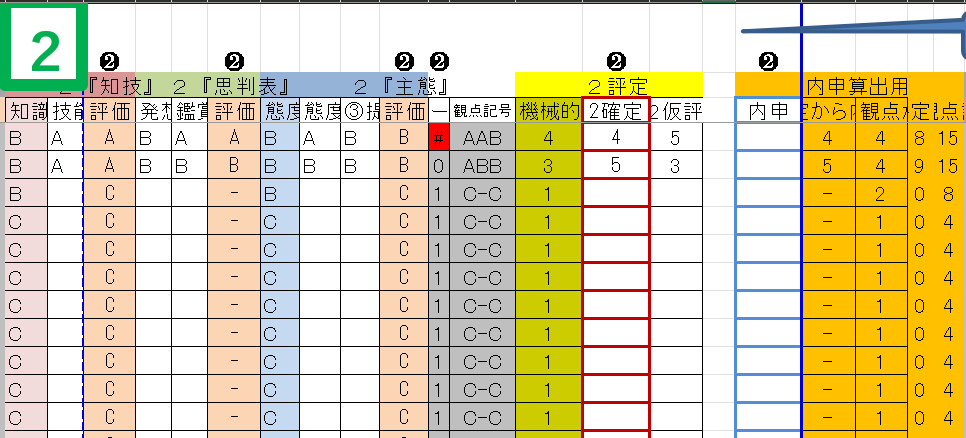 観点から・評定からを見比べながら入力
学年評定も、出せます
評定から算出した内申
観点から算出した内申
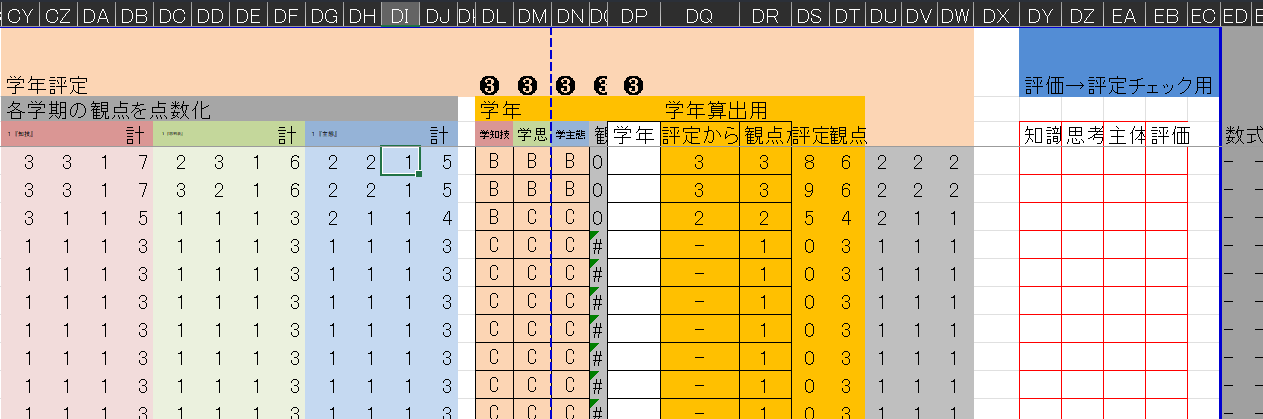 観点から・評定からを見比べながら入力
最終チェック機能
評価ＡＢＣから
算出した評定
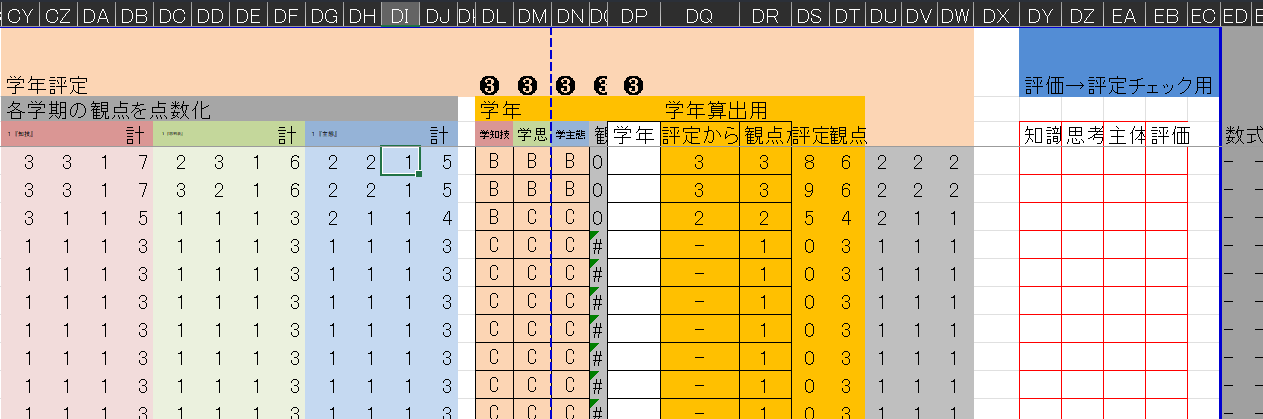 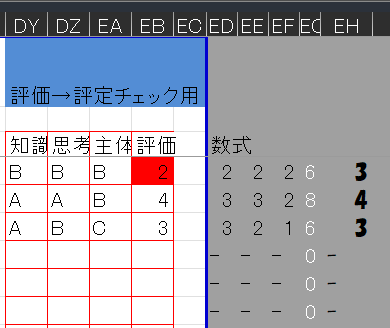 手作業で直したデータを
値貼り付け
差異があったら
赤で表示
ABC混在チェックはありません
判定基準は、私の感覚で設定してあります。（だいぶ甘め）
数式を調整すると
　　　　　　　　カスタマイズできます
コピーダウンロードしたファイルは好きに改変してください。
観点の評価基準の詳細メモ用
おまけ
「観点別学習状況の総括について.docx」
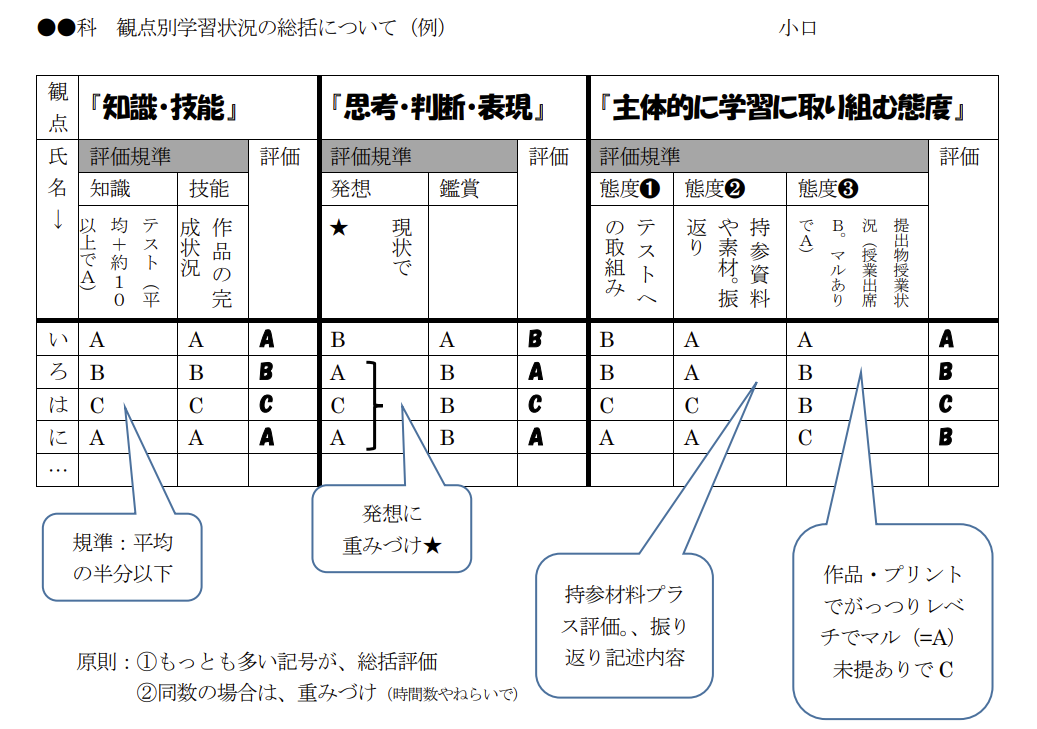 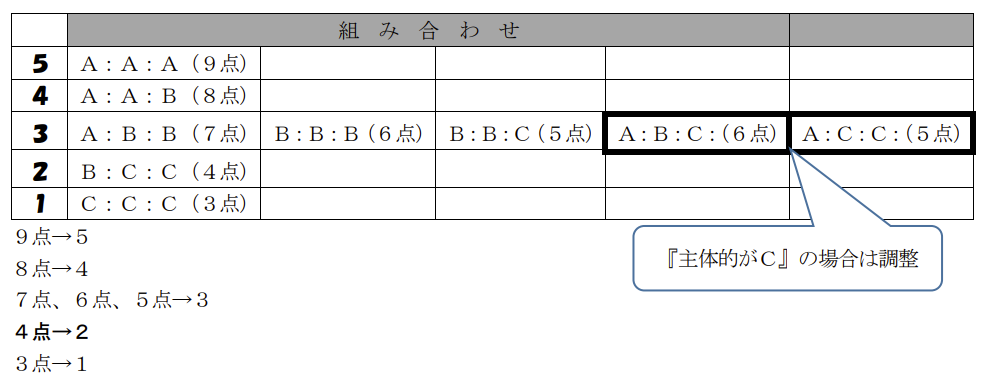 「観点別学習状況の総括について.docx」
教科担当間での情報共有などで使えます。

Wordで用意しましたので、ダウンロードして枠としてご活用ください。